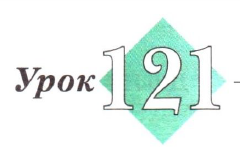 Как устроен наш язык
Устаревшие слова, 
слова-синонимы,
новые слова
Старинный русский град
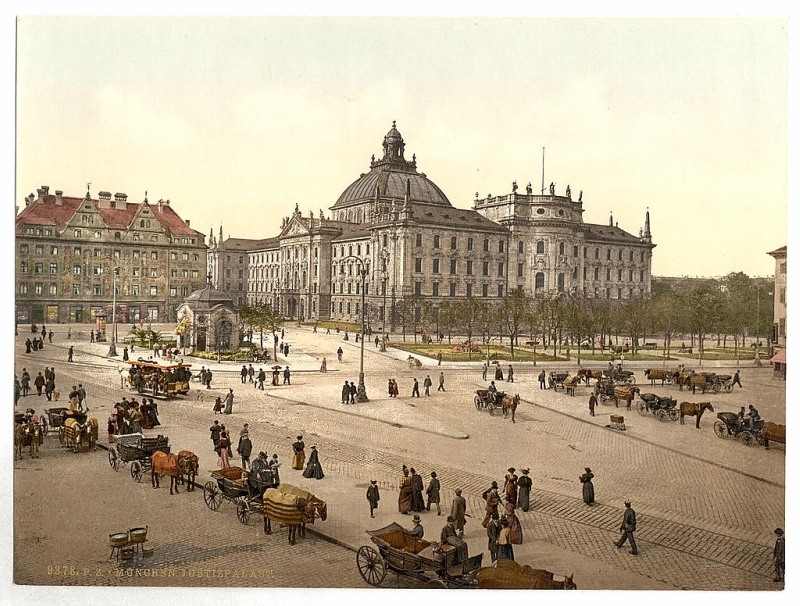 Слова -синонимы
Град -город
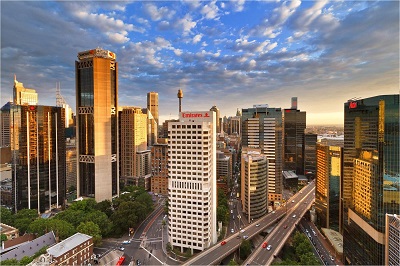 ГОРОДНИ́ЧИЙ  представитель местной администрации в  России. В 17 веке городничий осуществлял функции полиции в городе, наблюдал за состоянием городских учреждений.
Городничий -полицейский
чело
очи
уста
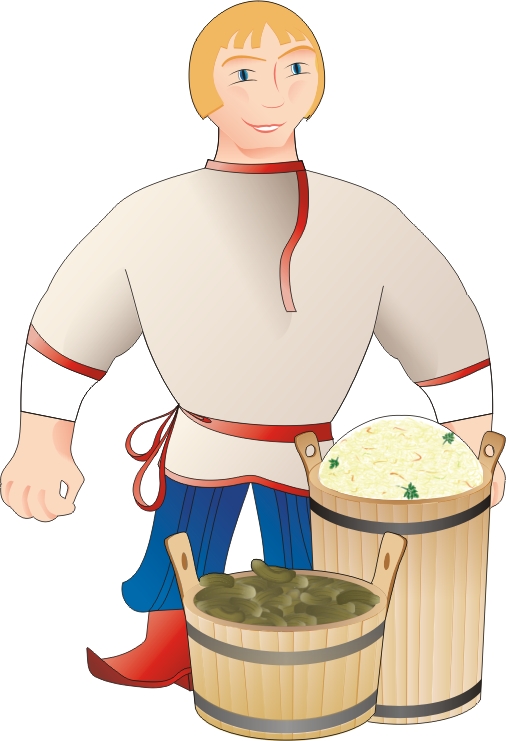 перст
Подбери однокоренные слова
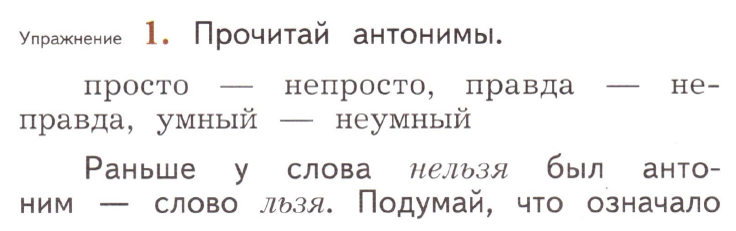 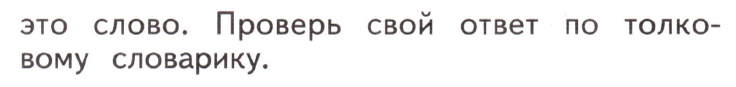 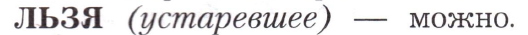 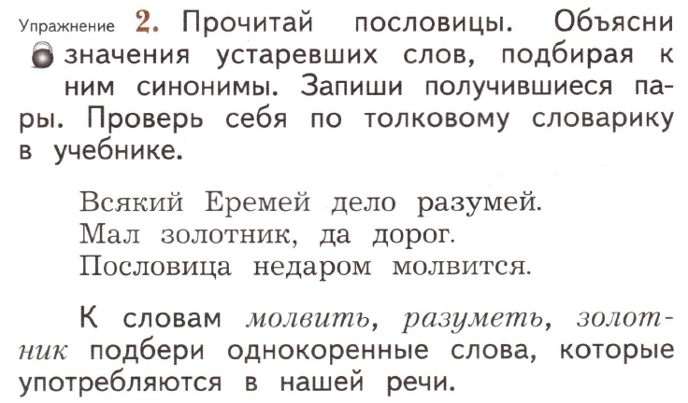 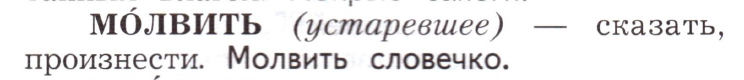 молва, замолвить
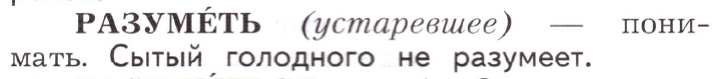 разум, разумный
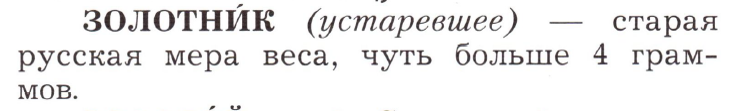 золото, позолоченный
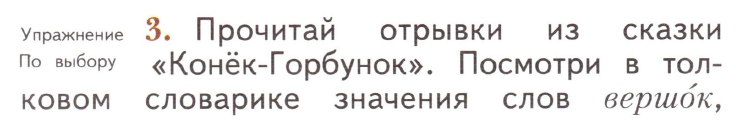 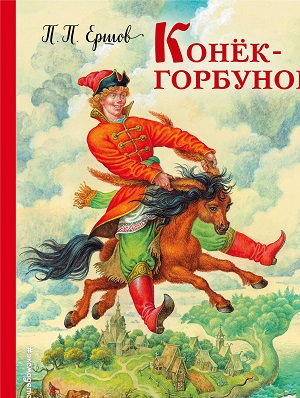 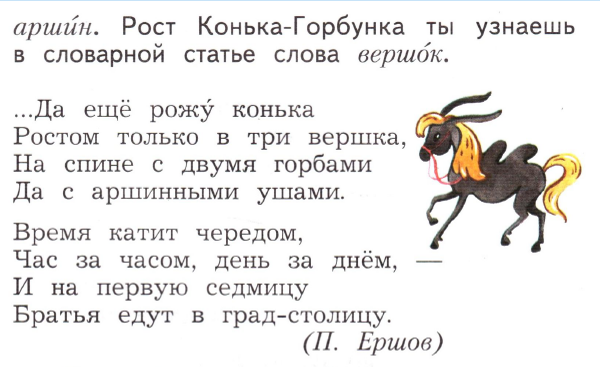 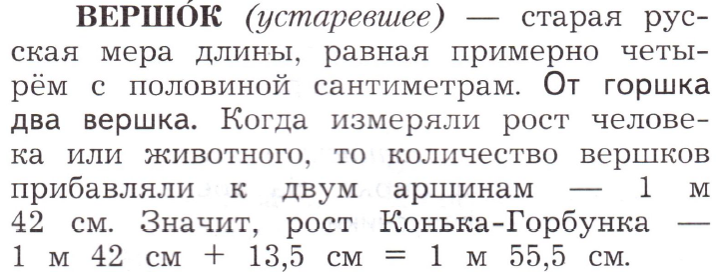 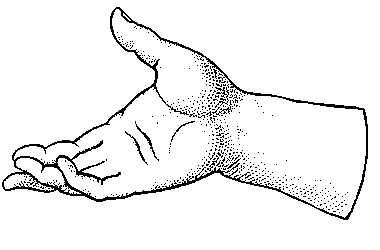 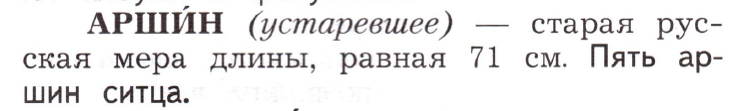 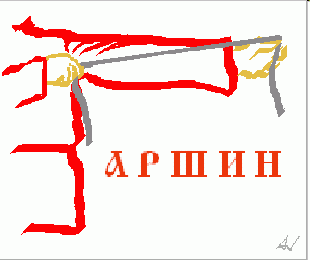 71 см
1 м 55 см
71 см
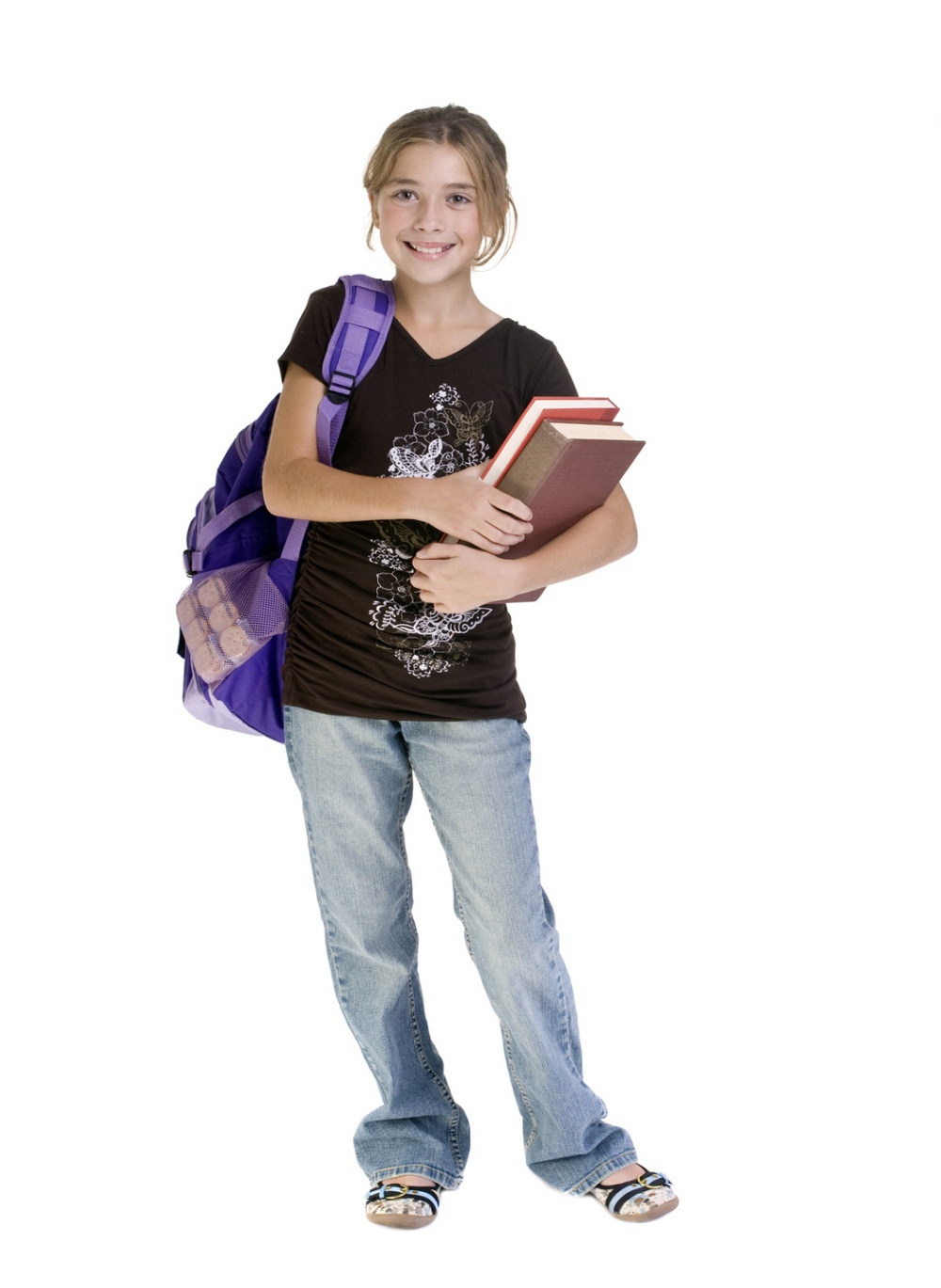 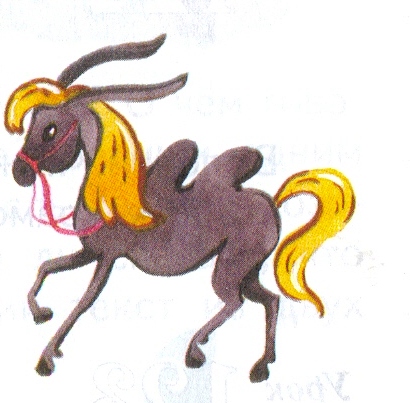 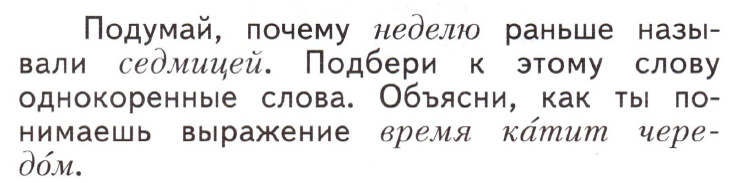 седмица- семь дней
седьмой, семеро, семёрка
время катит чередом- идут дни за днями
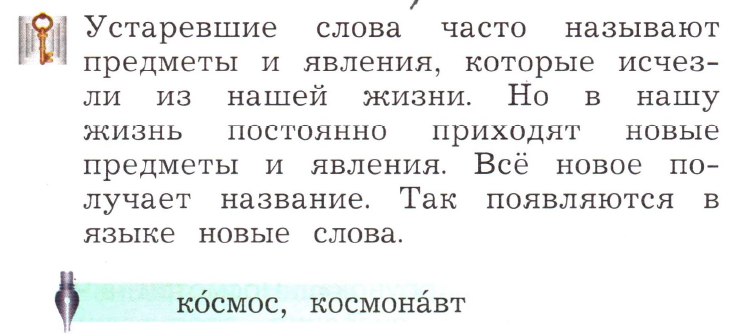 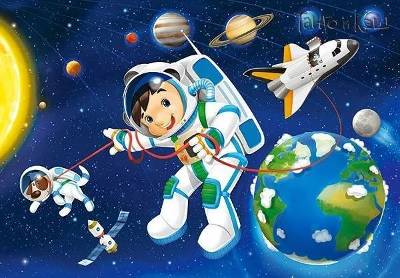 Он не лётчик, не пилот,
Он ведет не самолёт,
А огромную ракету.
Дети, кто, скажите, это?
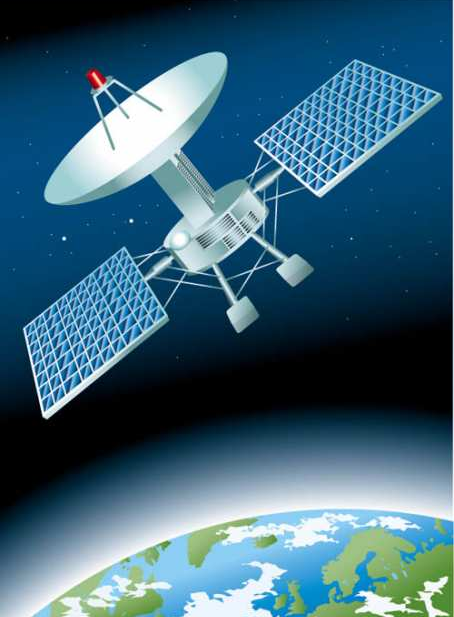 Словарное слово
Словарное КОСМОСо
КОСМОС
Толкование слова
Космос — это пространство со звёздами и планетами, которое находится за пределами атмосферы Земли.
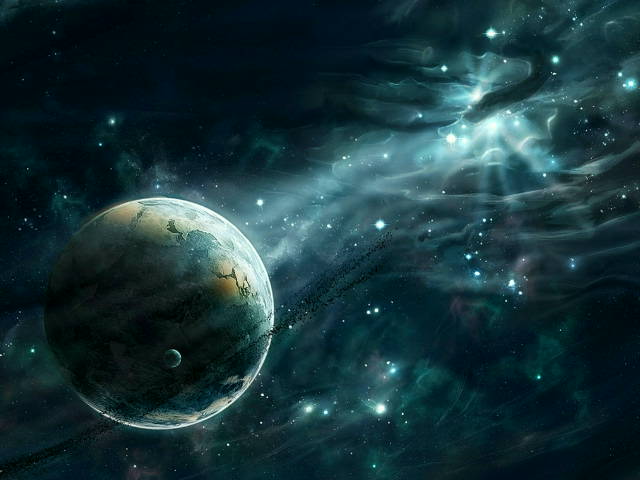 Этимология
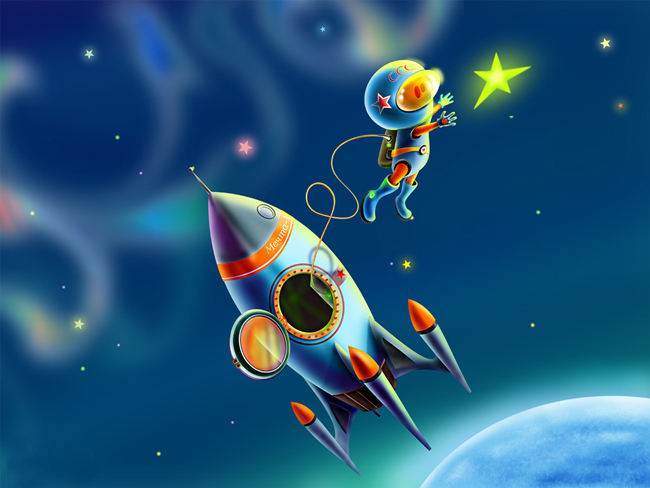 Космос  – от  греческого мир, вселенная и мироздание
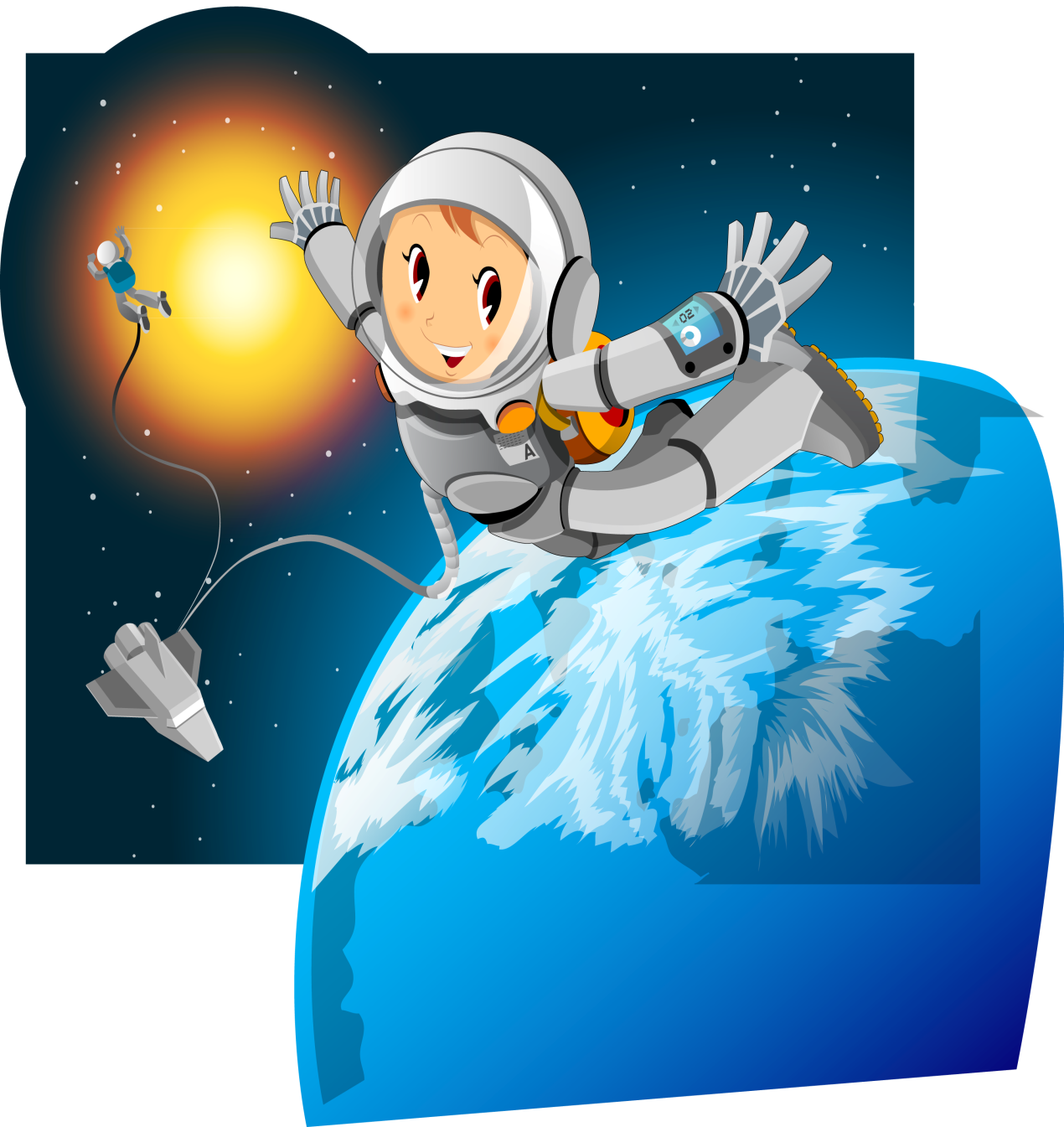 ко́смос - 6 б.
[ космас ] – 6 зв.
кос-мос
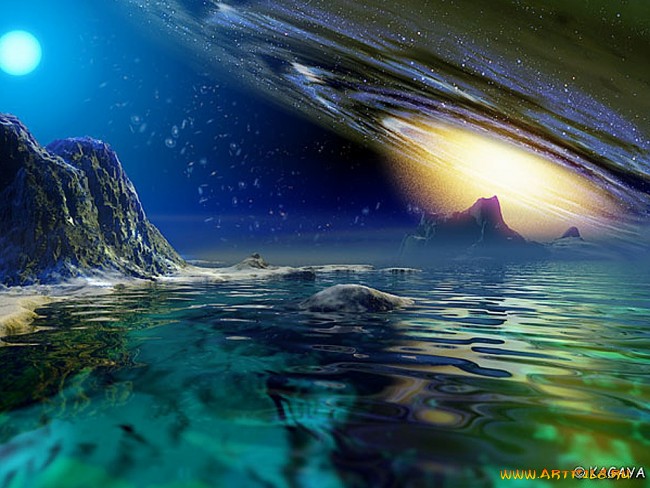 КОСМ…С
О